Advancing Sentiment Analysis in Serbian Literature:
A Zero and Few-Shot Learning Approach Using the Mistral Model
Milica Ikonić Nešić1, Saša Petalinkar2, Mihailo Škorić3, Ranka Stanković3,  Biljana Rujević3
Serbia, University of Belgrade: 1Faculty of Philology,  2Multidisciplinary Studies, 3Faculty of Mining and Geology, Serbia
Introduction
Goal: Assess if LLMs offer consistent, efficient, and potentially less biased sentiment annotation.
Comparison: Evaluate feasibility and advantages of integrating LLMs in sentiment analysis.
Impact: Revolutionize sentiment data processing and interpretation across various applications.
Significance for Low-Resource Languages: Highlight challenges and benefits for languages like Serbian, where annotated corpora are scarce, limiting traditional sentiment analysis models.
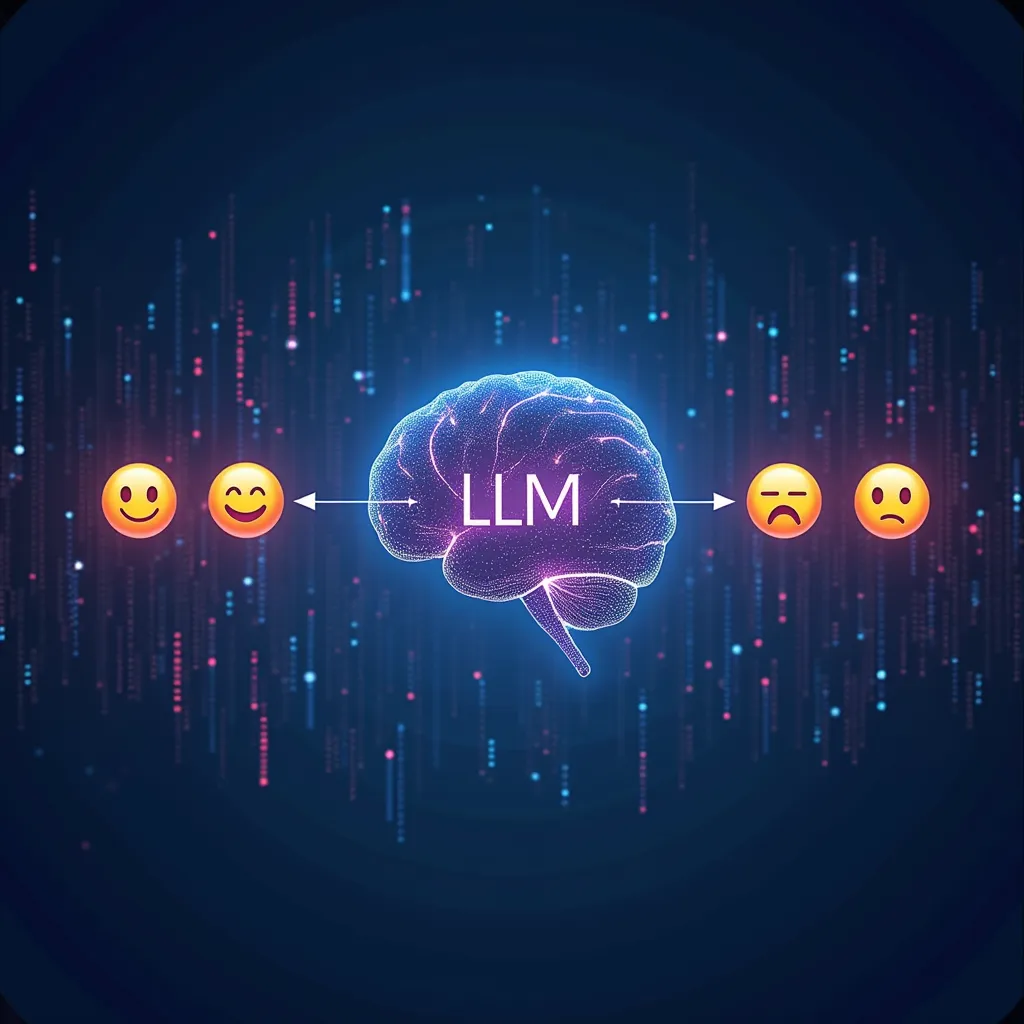 Dataset
For this research 1089 sentences  was extracted with strong polarity from the SrpELTeC corpus, text collection of novels first published in the period of 1850-1920 written on Serbian.
The process of annotating sentences occurred in several phases: 
1) extraction of 30K sentences from srpELTeC; 
2) manual evaluation by four annotators, where the annotation is conducted on a scale from -5 to -2 for negative sentiment gradation; -1, 0, 1 for neutral (objective) sentiment; and 2 to 5 for positive sentiment and 
3) calculating inter-annotator agreement was calculated using ReCal2 tool that showed: Percent Agreement 82.5%, Scott's Pi 0.737, Cohen's Kappa 0.739, Krippendorff's Alpha (nominal) 0.737.
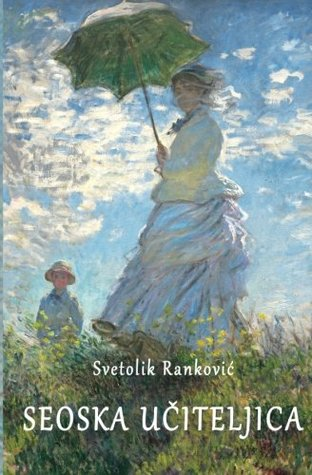 SrpELTeC corpus
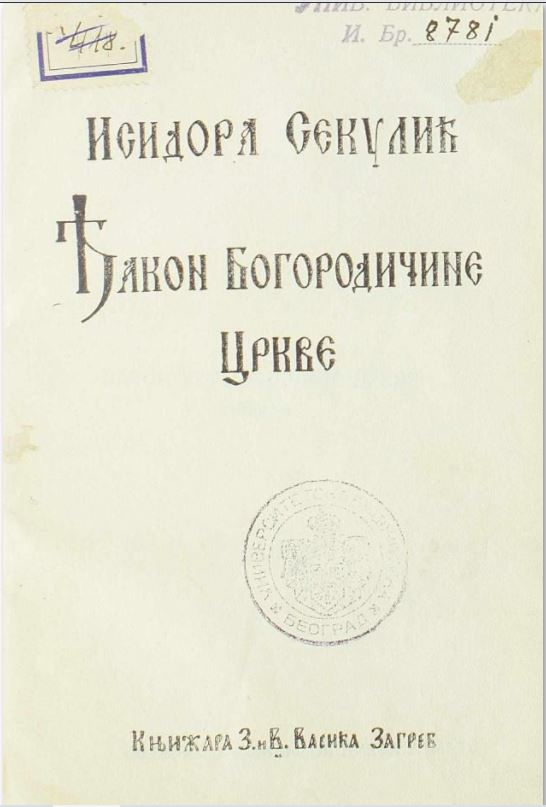 To apply distant reading methods, careful selection of texts according to chosen criteria and preparation are required. COST Action CA16204 (2017-2022) "Distant Reading for European Literary History" was focused on this task.
The multilingual comparable corpus ELTeC (European Literary Text Collection), which includes 100 novels first published between 1840 and 1920 was published.
The srpELTeC was created as a subcollection of the ELTeC corpus by  JeRTeh (Society for  Language Resources and Technologies) https://jerteh.rs/, under supervision of prof. Cvetana Krstev.
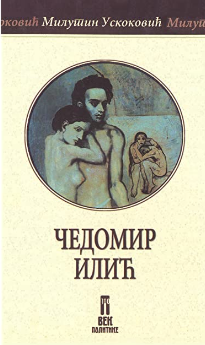 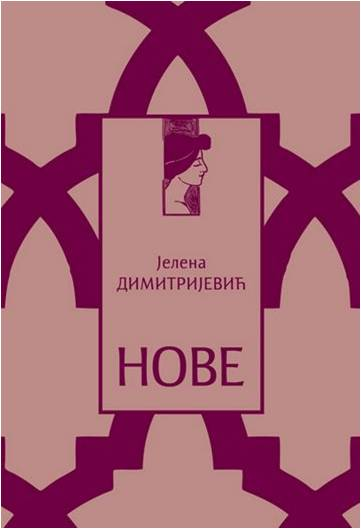 SrpELTeC corpus - Github
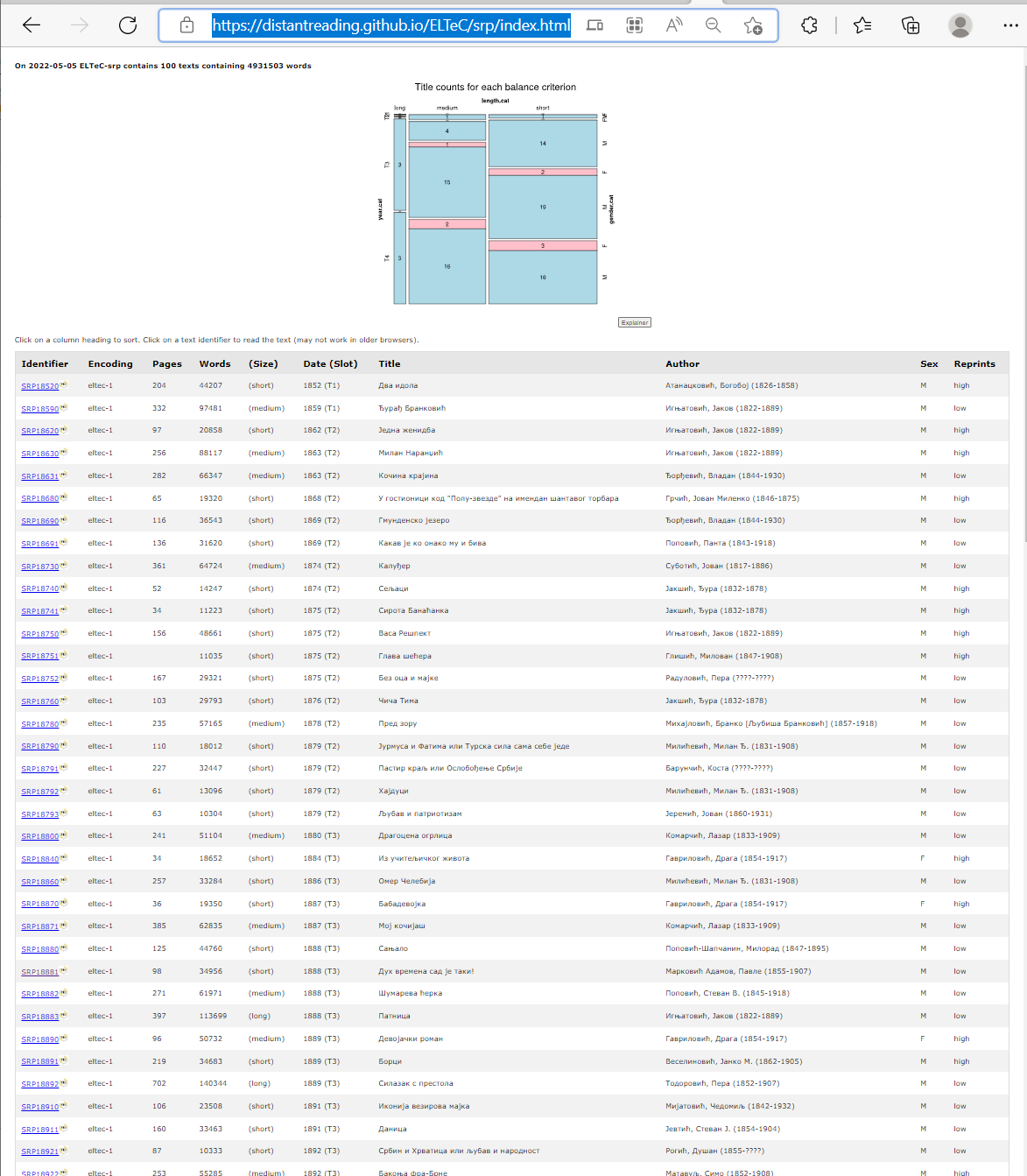 Dataset Sentence length (in words) distibution
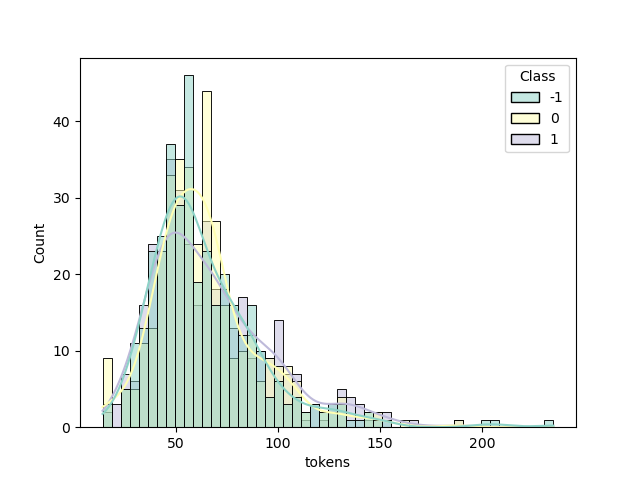 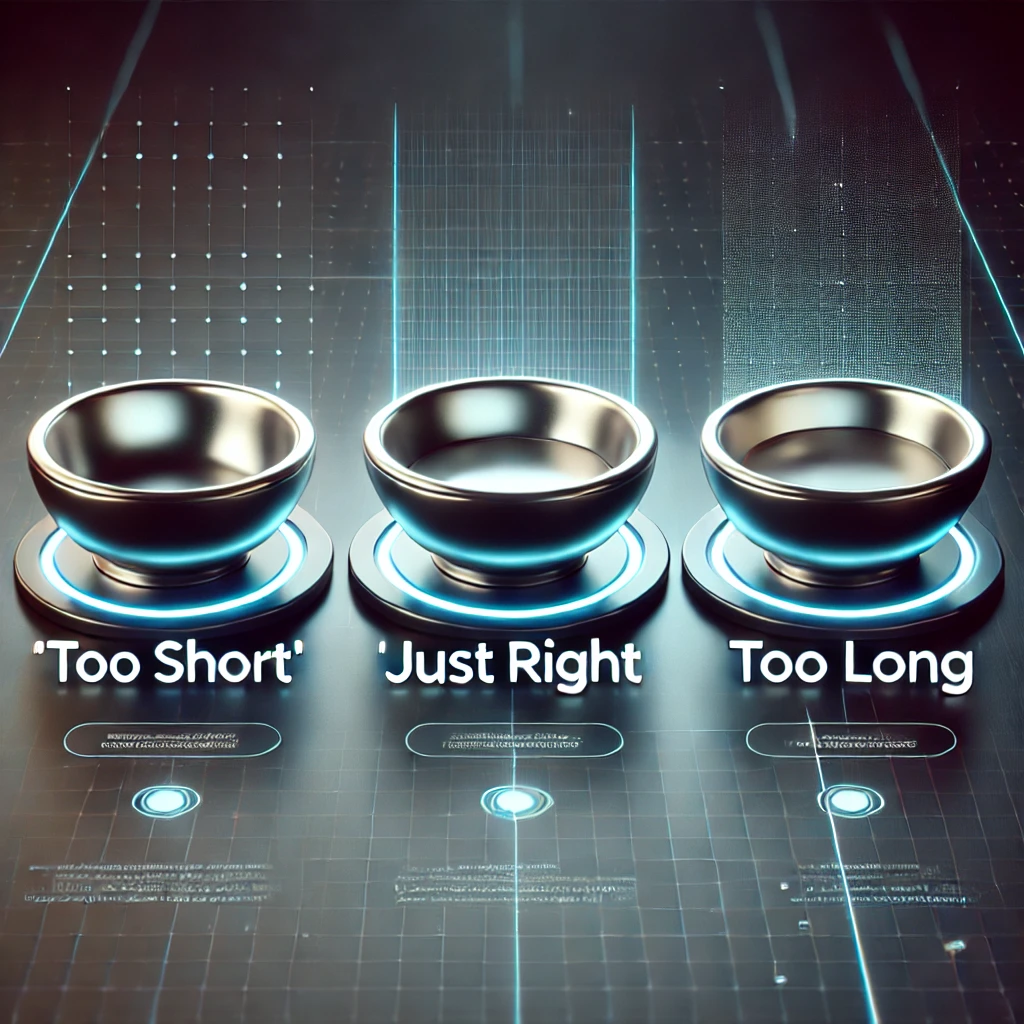 Zero and Few-Shot Learning Definitions
Zero-Shot Learning: "Model performs a task without prior examples."
Few-Shot Learning: "Model performs a task with a few example-based prompts."
LLM: "Large Language Models, like Mistral, generalize knowledge across multiple tasks."
Methodology
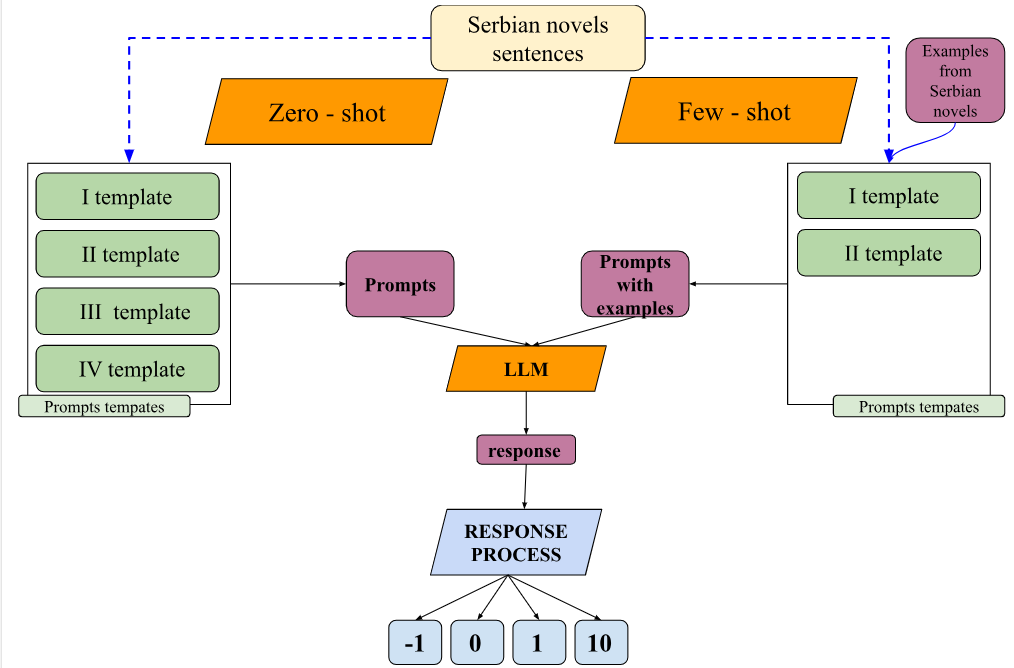 Technical Setup for Zero and Few-Shot Learning
Zero shot
Library Used: Hugging Face Transformers.
Model: Mistral 7B-Instruct.
Efficiency: Concise, single-word outputs with no additional examples.
Few shot
Library Used: Llama.cpp with Quantized Models.
Model: Mistral 7B-Instruct (quantized to 8-bit). 
Reason: Longer prompts (due to examples)
Prompts templates
Zero shot
simple - role play as expert
chain of though - role play as expert
chain of though - role play as professor of Serbian literature
simple with ALL CAPS - role play as professor of Serbian lit.
Few shot
simple with examples
discontinued
Prompts example - Zero shot 1
Serbian
Kao ekspert za analizu sentimenta, analizirajte sledeći tekst na srpskom jeziku i odredite njegov sentiment. Sentiment treba da bude striktno klasifikovan kao "pozitivan", "negativan", ili "objektivan". Nijedan drugi odgovor neće biti prihvaćen! Tekst: {text} Sentiment:
English
As an expert in sentiment analysis, analyze the following text in Serbian and determine its sentiment. The sentiment should be strictly classified as "positive", "negative", or "objective". No other response will be accepted! Text: {text} Sentiment:
Examples used in Few Shot
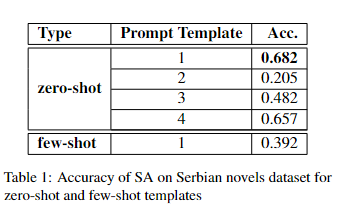 Results
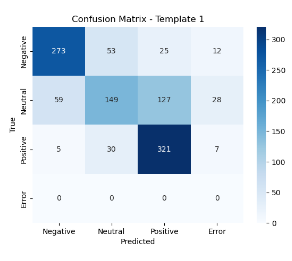 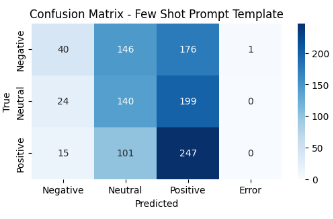 Confusion matrix for zero shot first template
Confusion matrix for few shot template
Examples of Incorrectly Labeled Sentences
Comparison of Accuracy with Previous Sentiment Analysis Approaches
Previous Methods 
MNB with Sentiment Lexicon:
Accuracy: 65.7%
Relies on manually constructed sentiment lexicons.
MNB with Bag-of-Words + Lexicon Features:
Accuracy: 71.9%
Combines bag-of-words model with lexicon-based features for sentiment analysis.
This Study 
Mistral 7B-Instruct (Zero-Shot):
Accuracy: 68.2%
No need for manually labeled training corpus.
Simpler setup with fewer resources required.
Conclusion
Zero-Shot Learning Performance:
Achieved superior results with the simplest prompt in literary texts (68.2% accuracy).
Quantized Models:
Appeared to strip away many of the benefits typically associated with the Mistral model.
Highlight:
All-caps prompts were effective in eliminating unusable responses, but reduced accuracy
instructing LLM to detect sarcasm resulted in over detection
Future Work
Run Zero-Shot Prompts on Quantized Mistral:
Investigate whether quantization itself degrades performance for less-studied languages like Serbian 
Compare with Fine-Tuned XLM-R Models:
Plan to compare zero-shot learning with fine-tuned XLM-R models to assess whether more specialized models can outperform general LLMs.
A research conducted with the support of the Science Fund of the Republic of Serbia, project number: 7276.
Text Embeddings - Serbian Language Applications – 
TESLA
ТЕСЛА
Thank you for your attention!
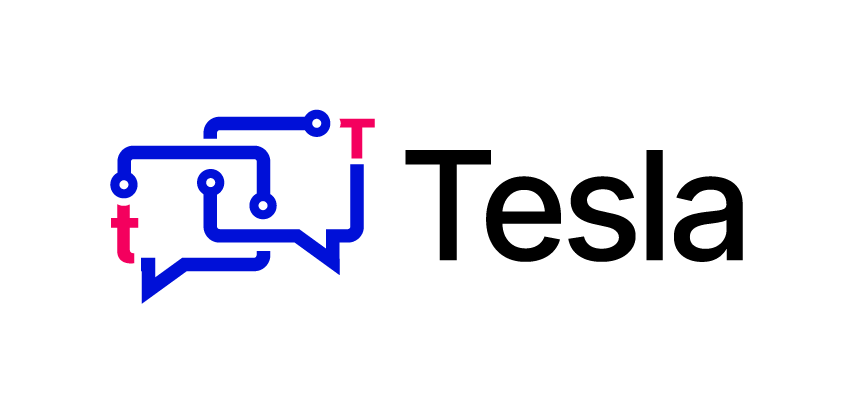 milica.ikonic.nesic@fil.bg.ac.rs
ranka@rgf.rs
sasa5linkar@gmail.com
https://tesla.rgf.bg.ac.rs/
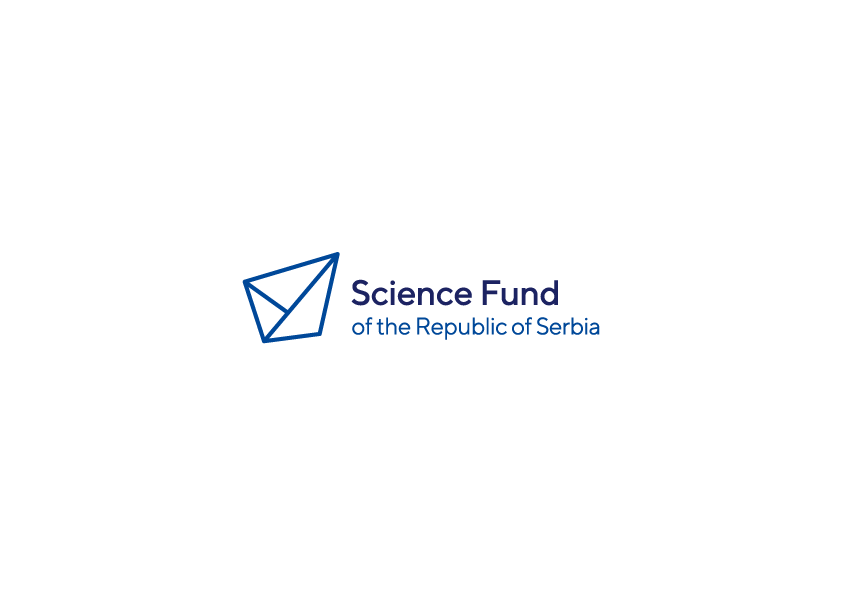